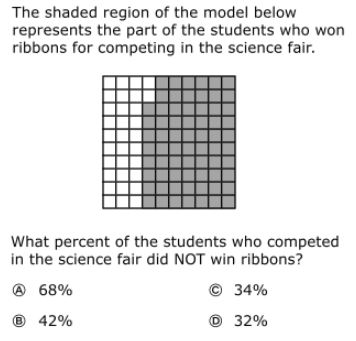 1211
122,5
64 1
Write an equation to describe the picture below.
64 -3
64
79, 4
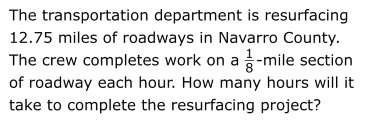 72,6
73, 5
57 6
80,6